RM6161 Clinical and Healthcare Staffing: Contract Information Overview
Delivered by
NHS Commercial Solutions
NHS East of England Collaborative Procurement Hub
NHS London Procurement Partnership 
NHS North of England Commercial Procurement Collaborative
Framework Overview (1/3)
The framework provides for the temporary recruitment of clinical and healthcare within the UK.

The framework is open to use by NHS Contracting Authorities and all other public sector bodies including central and local government, universities, charities, and blue light services.  

Contracting Authorities may specify an appropriate preferred method of service delivery including, but not limited to:
Traditional agency route i.e. having a Preferred Suppliers List “PSL” in place with a one or more suppliers
Master Vendor Route
Neutral Vendor Provider 
Managed Service  
The framework expires on 12th October 2023, with the opportunity to extend for 12 months.
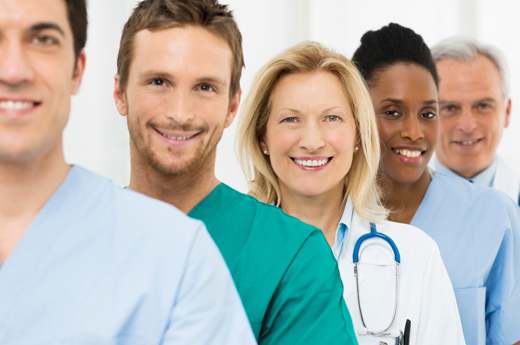 RM6161: Contract Information Overview
Framework Overview (2/3)
The framework is divided into 6 lots as listed below:

Lot 1 – Nursing & Midwifery Staffing
Lot 2 – Medical & Dentistry Staffing
Lot 3 – Allied Health Professionals & Health Science Services Staffing
Lot 4 – Emergency Services
Lot 5 – Social Care Staffing
Lot 6 – Neutral Vendor 

A matrix call off solution supports access across all lots of the framework. This means that if you require categories of worker across multiple lots, it can be procured under one call off contract
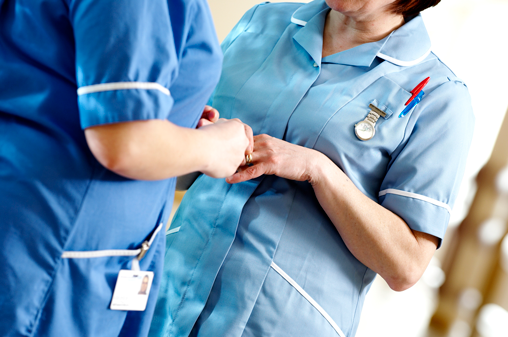 RM6161: Contract Information Overview
Framework Overview 3/3
Direct Award
You know exactly what you want
You do not need to amend terms
You can demonstrate that your chosen supplier represents the most economically advantageous offer
Only one supplier is capable of meeting your requirement
Documented evidence supporting the decision should be retained

Further Competition
You invite all qualified suppliers to compete for your business
Enables you to clearly specify your exact requirements
Assure yourself of suppliers capability to meet your particular needs
May result in a further reduction of fees
Transparent decision-making process

Contracting authorities will need to assure themselves as to the risk/benefits of adopting either approach; Framework Managers can assist in the decision making process.
RM6161: Contract Information Overview
Supplier Audits
Safeguarding patients is key to the WA Audit Strategy
The audit criteria is designed to test a supplier's compliance to the framework terms and conditions, particularly, but not limited to safeguarding and NHS Employers Guidance
Audits will be planned across the full year 
Additional Ad-hoc audits can be undertaken at any time where concerns are raised by customers
Suppliers will be given 48hrs notice of their audit date
50% files identified at point of notice and remaining 50% provided on the day (on arrival)
Where a supplier is awarded to multiple WA frameworks, the audits will be combined into one longer audit to prevent multiple audit visits within a year.
Suppliers who receive a Fail audit result will be suspended from the frameworks they were audited against until they are re-audited and receive a Pass or Pass With Conditions
New bookings cannot be made during a supplier's suspension period.
Recruitment and Employment Confederation (REC) are advised where a supplier fails their audit.
Customers are made aware of all audit results and have access to summary audit reports.
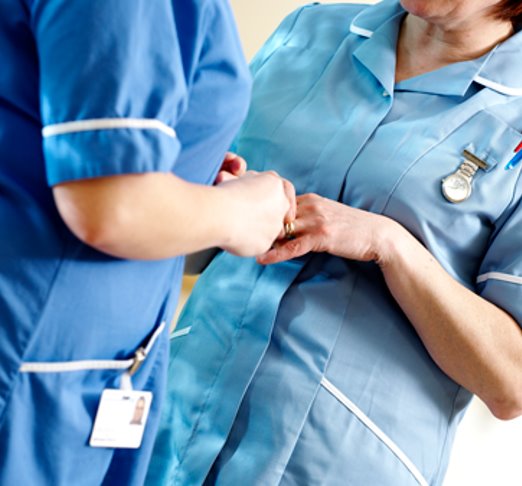 RM6161: Contract Information Overview
Benefits
RM6161 provides the NHS with a compliant route to sourcing temporary staff which has been approved by NHS England and Improvement.

The agreement is free to access by all NHS Contracting Authorities and any public sector contracting body in the UK. 

The specification offers flexibility to incorporate service elements that meet your individual local and regional requirements. 

Expert category support from NHS Workforce Alliance via NOECPC, LPP, CCS, EOECPH and NHSCS 

Suppliers are actively managed and audited on a regular basis to ensure full compliance with NHS Employment Check Standards. Ad-hoc audits can also be requested should supplier processes raise concerns. 

Greater clarity and fair transfer fee terms.

Offers customers the option to access Master Vendor, Neutral Vendor Services and/or Managed Service

Supports caps compliance whilst allowing Trusts flexibility to implement local break glass policy in line with NHSE&I Agency Rules
Support and updates regarding regulatory changes and policy delivery
RM6161: Contract Information Overview
Contact the NHS Workforce Alliance
If you would like further information about the partnership, please contact your relevant regional Procurement hub or your contact at CCS. Information regarding new opportunities will be available through both CCS and NHS Procurement in Partnership websites.

NHS Commercial Solutions (NHSCS)
NHSCS.agency@nhs.net | www.commercialsolutions-sec.nhs.uk 
 
East of England NHS Collaborative Procurement Hub (EOECPH)
workforce@eoecph.nhs.uk | www.eoecph.nhs.uk 
 
NHS London Procurement Partnership (LPP)
lppworkforcesupport@lpp.nhs.uk | www.lpp.nhs.uk 
 
NHS North of England Commercial Procurement Collaborative (NOE CPC)
enquiries@noecpc.nhs.uk | www.noecpc.nhs.uk 
 
Crown Commercial Service
info@crowncommercial.gov.uk | www.crowncommercial.gov.uk
RM6161: Contract Information Overview
Delivered by
NHS Commercial Solutions
NHS East of England Collaborative Procurement Hub
NHS London Procurement Partnership 
NHS North of England Commercial Procurement Collaborative